ÔN TẬP Ánh trăng
I. Kiến thức cần nắm:
1. Tác giả:– Nguyễn Duy sinh năm 1948, tên khai sinh là Nguyễn Duy Nhuệ, quê ở thành phố Thanh Hóa.– 1966, ông gia nhập quân đội, vào binh chủng Thông tin,tham gia chiến đấu ở nhiều chiến trường.– Sau năm 1975, ông chuyển về làm báo Văn nghệ giải phóng. Từ năm 1977, Nguyễn Duy là đại diện thường trú báo Văn nghệ tại Thành phố Hồ Chí Minh.– Nguyễn Duy thuộc thế hệ các nhà thơ quân đội trưởng thành trong kháng chiến chống Mỹ cứu nước của dân tộc và trở thành một trong những gương mặt tiêu biểu.– Thơ ông gần gũi với văn hóa dân gian, nhưng sâu sắc mà rất đỗi tài hoa, đi sâu vào cái nghĩa, cái tình muôn đời của con người Việt Nam.
2. Tác phẩm:a. Hoàn cảnh sáng tác:-Nguyễn Duy viết bài thơ “Ánh trăng” vào năm 1978 ,tại thành phố Hồ Chí Minh -nơi đô thị của cuộc sống tiện nghi hiện đại, nơi những người từ trận đánh trở về đã để lại sau lưng cuộc chiến gian khổ mà nghĩa tình.– In trong tập thơ “Ánh trăng” của Nguyễn Duy –tập thơ đạt giải A của Hội nhà Văn Việt Nam năm 1984
c. Mạch cảm xúc:Bài thơ là câu chuyện nhỏ được kể theo trình tự thời gian từ quá khứ đến hiện tại gắn với các mốc sự kiện trong cuộc đời con người. Theo dòng tự sự ấy mạch cảm xúc đi từ quá khứ đến hiện tại và lắng kết trong cái “giật mình” cuối bài thơ.c. Chủ đề:Thông qua hình tượng nghệ thuật “Ánh trăng” và cảm xúc của nhà thơ, bài thơ đã diễn tả những suy ngẫm sâu sắc về thái độ của con người đối với quá khứ gian lao, tình nghĩa.
b. Bố cục: 3phần:– Hai khổ đầu: Vầng trăng trong quá khứ.– Hai khổ tiếp: Vầng trăng trong hiện tại.– Hai khổ cuối: Cảm xúc và suy ngẫm của tác giả trước vầng trăng.
1. Vầng trăng trong quá khứ:– Hồi nhỏ sống:+ với đồng.+ với sông.+ với bể.-> Điệp từ “với” được lặp lại ba lần càng tô đậm thêm sự gắn bó chan hòa của con người với thiên nhiên, với những tươi đẹp của tuổi thơ.-“Hồi chiến tranh ở rừng” – những năm tháng gian khổ, ác liệt thời chiến tranh,“vầng trăng thành tri kỉ” -> Nghệ thuật nhân hóa -> trăng là người bạn thân thiết, tri âm tri kỉ, là đồng chí cùng chia sẻ những vui buồn trong chiến trận với người lính – nhà thơ -“Trần trụi với thiên nhiên/ hồn nhiên như cây cỏ” -> Vầng trăng trong quá khứ mới đẹp làm sao!->phép liên tưởng đầy tính nghệ thuật “trần trụi với thiên nhiên”, so sánh độc đáo “hồn thiên như cây cỏ” -> cho ta thấy rõ hơn vẻ đẹp bình dị,mộc mạc,trong sáng, rất đỗi vô tư, hồn nhiên của vầng trăng. -“không…quên…vầng trăng tình nghĩa” -> thể hiện tình cảm thắm thiết với vầng trăng.=>Vầng trăng đã gắn bó thân thiết với con người từ lúc nhỏ đến lúc trưởng thành,cả trong hạnh phúc và gian lao.=>Trăng là vẻ đẹp của đất nước bình dị, hiền hậu; của thiên nhiên vĩnh hằng, tươi mát, thơ mộng.=>Vầng trăng không những trở thành người bạn tri kỉ, mà đã trở thành “vầng trăng tình nghĩa” biểu tượng cho quá khứ nghĩa tình.
2. Vầng trăng trong hiện tại:-Hoàn cảnh sống:+ Đất nước hòa bình.+ Hoàn cảnh sống thay đổi: xa rời cuộc sống giản dị của quá khứ, con người được sống sung túc trong “ánh điện cửa gương” – cuộc sống đầy đủ, tiện nghi, khép kín trong những căn phòng hiện đại,xa rời thiên nhiên.– “Vầng trăng đi qua ngõ – như người dưng qua đường”:+ Vầng trăng bây giờ đối với người lính năm xưa giờ chỉ là dĩ vãng, dĩ vãng nhạt nhòa của quãng thời gian xa xôi nào đó.+ Biện pháp nhân hóa, so sánh-> “Vầng trăng tình nghĩa” trở thành “người dưng qua đường”. Vầng trăng vẫn “đi qua ngõ”, vẫn tròn đầy, vẫn thủy chung tình nghĩa, nhưng con người đã quên trăng, hờ hững, lạnh nhạt, dửng dưng đến vô tình.  Vầng trăng giờ đây bỗng trở thành người xa lạ, chẳng còn ai nhớ, chẳng còn ai hay biết.-> Rõ ràng, khi thay đổi hoàn cảnh, con người có thể dễ dàng quên đi quá khứ, có thể thay đổi về tình cảm.Nói chuyện quên nhớ ấy, nhà thơ đã phản ánh một sự thực trong xã hội thời hiện đại.– Con người gặp lại vầng trăng trong một tình huống bất ngờ:+ Tình huống: mất điện, phòng tối om.+ “Vội bật tung”: vội vàng, khẩn trương -> bắt gặp vầng trăng-> Đây là khổ thơ quan trọng trong cấu tứ toàn bài. Chính cái khoảnh khắc bất ngờ ấy đã tạo nên bước ngoặt trong mạch cảm xúc của nhà thơ-> Sự xuất hiện bất ngờ của vầng trăng khiến nhà thơ ngỡ ngàng, bối rối, gợi cho nhà thơ bao kỉ niệm nghĩa tình.
– Từ “mặt” được dùng với nghĩa gốc và nghĩa chuyển – mặt trăng, mặt người – trăng và người cùng đối diện đàm tâm.– Với tư thế “ngửa mặt lên nhìn mặt” người đọc cảm nhận sự lặng im, thành kính và trong phút chốc cảm xúc dâng trào khi gặp lại vầng trăng: “có cái gì rưng rưng”. Rưng rưng của những niềm thương nỗi nhớ, của những lãng quên lạnh nhạt với người bạn cố tri; của một lương tri đang thức tỉnh sau những ngày đắm chìm trong cõi u mê mộng mị; rưng rưng của nỗi ân hận ăn năn về thái độ của chính mình trong suốt thời gian qua.– Và trong phút giây nhân vật trữ tình nhìn thẳng vào trăng- biểu tượng đẹp đẽ của một thời xa vắng, nhìn thẳng vào tâm hồn của mình, bao kỉ niệm chợt ùa về chiếm trọn tâm tư. Kí ức về quãng đời ấu thơ trong sáng, về lúc chiến tranh máu lửa, về cái ngày xưa hồn hậu hiện lên rõ dần theo dòng cảm nhận trào dâng, “như là đồng là bể, như là sông là rừng”. Đồng, bể, sông, rừng,những hình ảnh gắn bó nơi khoảng trời kỉ niệm.-> Cấu trúc song hành của hai câu thơ, nhịp điệu dồn dập cùng biện pháp tu từ so sánh, điệp ngữ và liệt kê như muốn khắc họa rõ hơn kí ức về thời gian gắn bó chan hòa với thiên nhiên, với vầng trăng lớn lao sâu nặng, nghĩa tình, tri kỉ. ->Chất thơ mộc mạc chân thành như vầng trăng hiền hòa, ->ngôn ngữ hàm súc, giàu tính biểu cảm như “có cái gì rưng rưng– Hình ảnh “trăng cứ tròn vành vạnh” là tượng trưng cho quá khứ nghĩa tình, thủy chung, đầy đặn, bao dung, nhân hậu.– Hình ảnh “ánh trăng im phăng phắc” mang ý nghĩa nghiêm khắc nhắc nhở, là sự trách móc trong lặng im. Chính cái im phăng phắc của vầng trăng đã đánh thức con người, làm xáo động tâm hồn người lính năm xưa. Con người “giật mình” trước ánh trăng là sự bừng tỉnh của nhân cách, là sự trở về với lương tâm trong sạch, tốt đẹp. Đó là lời ân hận, ăn năn day dứt, làm đẹp con người.
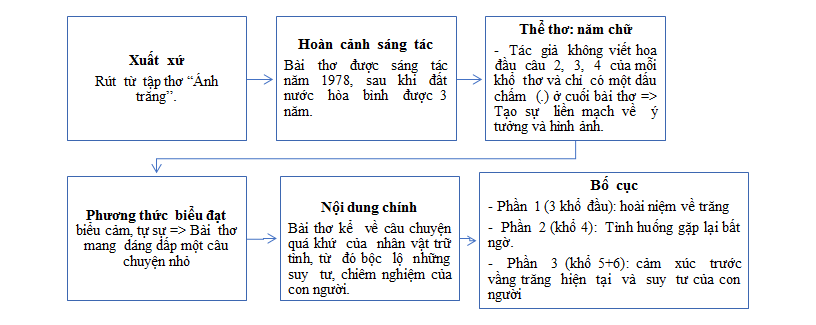 II. Rèn kỹ năng:
1. Em hãy nêu hoàn cảnh sáng tác của bài thơ. Từ đó, hãy liên hệ với cuộc đời của Nguyễn Duy để phát biểu chủ đề của bài thơ.
Đáp án:
- Bài thơ được ra đời những năm 1978 tại thành phố Hồ Chí Minh (3 năm sau ngày kết thúc chiến tranh, thống nhất đất nước).
- Tác giả Nguyễn Duy viết bài thơ “Ánh trăng” như một lời nhắn nhủ, tâm tình với bản thân không được quên quá khứ đau thương đã qua. Chủ đề bài thơ có ý nghĩa như lời nhắn nhủ tới thế hệ mai sau không được lãng quên quá khứ, gợi nhắc người đọc thái độ sống “uống nước nhớ nguồn”, trân trọng nguồn cội.
2. Hãy giải thích tại sao tác giả chỉ viết hoa từ những dòng đầu tiên của mỗi khổ thơ.
Đáp án:
- Trong bài thơ “Ánh trăng” tác giả chỉ sử dụng một dấu chấm duy nhất, nhằm tạo ra sự liền mạch về cảm xúc. Cảm xúc xuyên suốt toàn bộ bài thơ, không bị ngắt quãng, đứt đoạn.
- Mỗi chữ cái đầu khổ thơ được viết hoa, tạo thành một câu kể dài trọn vẹn ý, điều đó cũng là sự sáng tạo, cách tân mới mẻ trong thơ.
3. Tình huống được đặt ra trong khổ thơ đó là gì? Nó có ý nghĩa gì trong việc thể hiện chủ đề của tác phẩm?
Đáp án:
- Tưởng như quá khứ đi vào quên lãng nhưng hoàn cảnh bài thơ được đẩy lên một bước ngoặt mới khi tạo ra tình huống bất ngờ “thình lình đèn điện tắt, phòng buyn đinh tối om” Đây là một tình huống quen thuộc thường gặp trong đời sống thường ngày nhưng trong bài thơ này đây là tình huống tạo nên bước ngoặt để tác giả bộc lộ tình cảm cảm xúc của mình.
- Tình huống bất ngờ tạo cơ hội đối lập giữa ánh sáng và bóng tối, nơi ánh sáng thành phố hiện đại với ánh sáng của trăng đẹp đẽ, trọn vẹn – một sự tình cờ mà như điều tất yếu. Dường như vầng trăng vẫn luôn đứng đó kiên nhẫn đợi chờ. Trăng đột ngột xuất hiện có sức rung động mạnh mẽ làm thức tỉnh cảm xúc và đánh thức lương tâm.
4. Có thể viết câu thơ “Ngửa mặt lên nhìn mặt” thành “Ngửa mặt lên nhìn trăng” được không? Vì sao? Chép lại 2 câu thơ trong bài đã học ở chương trình THCS cũng gợi tả sự đối diện giữa con người với vầng trăng (ghi rõ tên tác giả, tác phẩm).
Đáp án:
- Nếu viết ngửa mặt lên nhìn trăng thì câu thơ không có sự đăng đối trong câu, hơn nữa từ “mặt” thứ hai trong câu thơ là từ nhiều nghĩa, tạo nên sự đa dạng cho chất thơ.
Câu thơ cũng gợi tả sự đối diện giữa con người với vầng trăng:
Câu thơ: Người ngắm….sổ/ Trăng nhòm khe cửa ngắm nhà thơ
                                                 (Ngắm trăng của Hồ Chí Minh)
5. Tình huống được đặt ra trong khổ thơ đó là gì? Nó có ý nghĩa gì trong việc thể hiện chủ đề của tác phẩm?
Đáp án:
- Tưởng như quá khứ đi vào quên lãng nhưng hoàn cảnh bài thơ được đẩy lên một bước ngoặt mới khi tạo ra tình huống bất ngờ “thình lình đèn điện tắt, phòng buyn đinh tối om” Đây là một tình huống quen thuộc thường gặp trong đời sống thường ngày nhưng trong bài thơ này đây là tình huống tạo nên bước ngoặt để tác giả bộc lộ tình cảm cảm xúc của mình.
- Tình huống bất ngờ tạo cơ hội đối lập giữa ánh sáng và bóng tối, nơi ánh sáng thành phố hiện đại với ánh sáng của trăng đẹp đẽ, trọn vẹn – một sự tình cờ mà như điều tất yếu. Dường như vầng trăng vẫn luôn đứng đó kiên nhẫn đợi chờ. Trăng đột ngột xuất hiện có sức rung động mạnh mẽ làm thức tỉnh cảm xúc và đánh thức lương tâm.
6. Chỉ ra biện pháp tu từ có trong hai câu thơ cuối khổ thơ vừa chép. Nêu tác dụng của biện pháp tu từ đó.
ĐÁP ÁN:
- Biện pháp nhân hóa: “ánh trăng im phăng phắc”
 - ánh trăng được nhân hóa “im phăng phắc” không một lời trách cứ, gợi liên tưởng đến cái nhìn nghiêm khắc mà bao dung, độ lượng của người bạn thủy chung nghĩa tình. Con người có thể lãng quên quá khứ, nhưng quá khứ thì luôn tròn đầy, bất diệt.
7.Cái “giật mình” trong khổ thơ vừa chép có ý nghĩa gì?
ĐÁP ÁN:
Sự im lặng của vầng trăng khiến nhân vật trữ tình “giật mình”, cái “giật mình” ở đây là sự “giật mình” thức tỉnh của lương tâm nhà thơ thật đáng trân trọng. 
Nó thể hiện suy nghĩ, trăn trở, tự đấu tranh với chính mình để nhận ra lỗi lầm, sự đổi thay. Giật mình để trở về với lương tâm trong sáng, tốt đẹp, đây cũng là sự tự sám hối trước sự thay đổi của mình.